Self-Directed Supports in Missouri
SDS 101
Who - What - Where - When - Why
Missouri SDS Support Group
1
Agenda
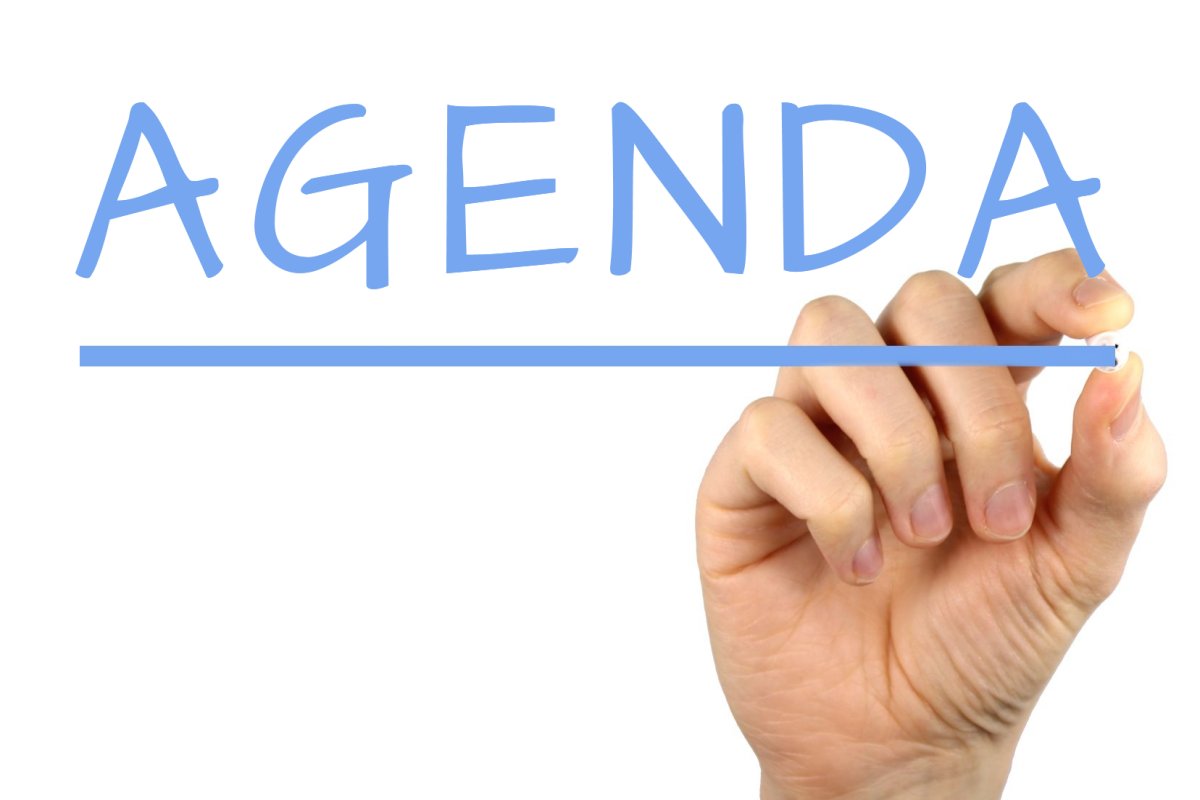 Introductions / Norms
Timeline 
Step by Step
Guiding Principles & Words of Encouragement
Missouri SDS Support Group
2
Timeline = getting up and running
Anytime Before 18 
Request eligibility for DMH/DD, Write ISP and request SDS-PA/Waiver
Consider Supported Decision Making vs. Guardianship process
Be ready to file on 18th b-day
SSI/SSDI
POA’s/DPOA’s/Guardianship
File AFTER SSI/SSDI is granted
-    Apply for Medicaid
After Medicaid DCN obtained 
UR (Utilization Review) approval
Acumen employer/employee setup
Find employees (external/internal)  
Schedule workers, time punches, payroll review
Monthly reports
Quarterly monitoring
Annual plan and budget review and renewal
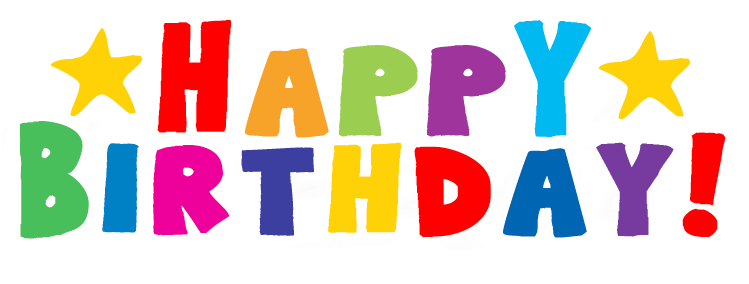 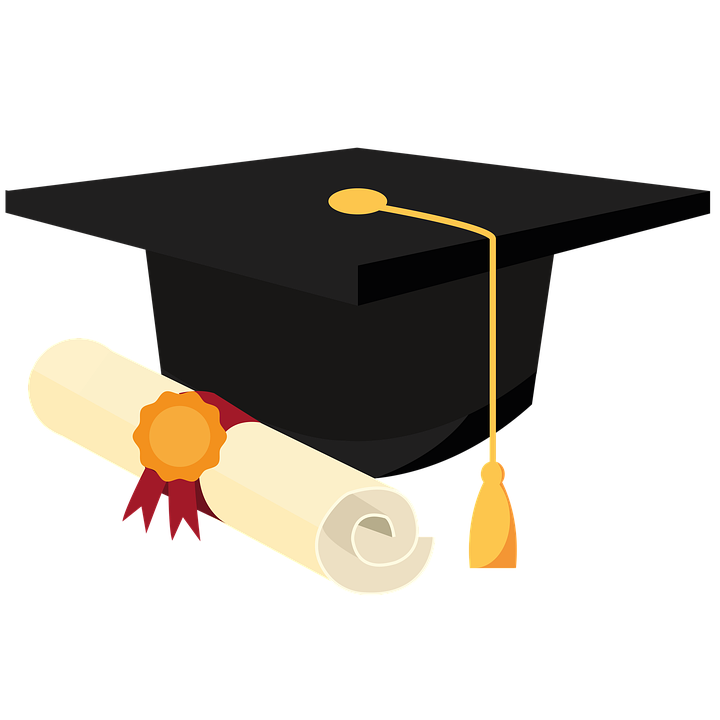 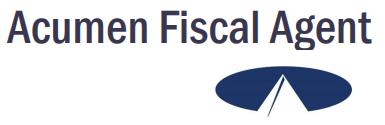 3
SSI / SSDI Application
Although not required in order to ask for a Waiver that pays for the Self Directed Support services, they frequently occur near each other. 
Start here for children and adults SSI/SSDI application.
IF your child does not have a lot of high medical needs that are previously documented to use in a direct Medicaid application, then SSI  should be first to save you a lot of frustration.
SSDI – This is rare at young ages but can occur if: 
Your child has already had some work earnings
You or your spouse is disabled, retired or deceased
The process is the same but the funding they pull from is a different source – income related or welfare 
SSDI-Social Security Disability Insurance v. SSI-Supplemental Security Income
4
Medicaid Application
Medicaid Eligibility Household of 1 (adults), no more than $2K in assets – start ABLE account if you need to shelter their assets. For minors they will count all income and assets. 
Already have Medicaid? Check your status to confirm which kind. If you see any other version besides these you will need to redo your application with one of the following.
All ages
MHSD – MO HealthNet Spend Down
MHNS – MO HealthNet No Spend Down
TWHA – Ticket to Work Health Assurance (working with SSI)
Children’s options
CHIP – Child Health Insurance Plan
MC+ - Children’s Medicaid
MOCB – Children’s for Lopez Waiver (ends at 18)
MAF – Medicaid Assistance for MO HealthNet Families
Medicaid Application link and steps
SSI - If already approved, makes application process simpler, but not required. Would NOT recommend Medicaid 1st if not a lot of MEDICAL needs to support app. 
Application for Medicaid in general – online is easiest, or print then scan submit
Aged, Blind, and Disabled Supplement (IM-1ABDS) form (through link above)
Appendix C for authorized representative.  (Medical DPOA or Guardianship usually but can exist regardless)
Missouri SDS Support Group
5
Must have approved Medicaid/Mo Healthnet(DCN#) before requesting SDS.
Connect any time to DMH (Department of Mental Health - Regional Center) for intake. Service Coordinator assignment will occur after DCN number obtained and shared with them. 
Develop ISP (Adult version of IEP) and request Waiver (Community Support, Partnership for Hope or Lopez) funding for SDS.
SDS ISP Language
SDS Allocation tool
Regular PCA / Medical PCA / Community Support / Team Collaboration (120/year max)/ Support Broker
Approval process for ISP - Develop (SC, parent) - Supervisor approval - UR approval.
6
Process - SDS approval of funds to Good to Go
UR Approval
Conduct ISP
DMH SC
Complete Acumen online training
Complete employee / govt forms
Acumen Good to Go
Employee
Acumen Good to Go
Employer Setup
Receive SDS Intro email
Receive status / approval letter
Parent / Guardian
Employer / DR
Complete Acumen login
Email New Employee packet & I9
Missouri SDS Support Group
7
[Speaker Notes: This is a little org chart heavy as well.  We]
The Paperwork
Employer Packet - Acumen Sample - Email all pages to enrollbud@acumen2.net 
GOOD TO GO LETTER - with PDF - PRINT AND SAVE!!!!!!
contains DCI sign on info AND employee approval PIN.
Employee Packet - Acumen Sample - New Employee Prefill Enrollment
Who can be an SDS employee?
Required docs for PA’s. Differs for SC’s.
Proof of graduation
Social Security Card
Drivers license / Passport
Abuse and Neglect Training form.
Medical PCA - First Aid/CPR, medication application. 
All employee forms completed and signed. 
Email Employee packet - ALL PAGES - enrollment@acumen2. net
GOOD TO GO LETTER - for each employee.  
Pay rate form / Budget intro.
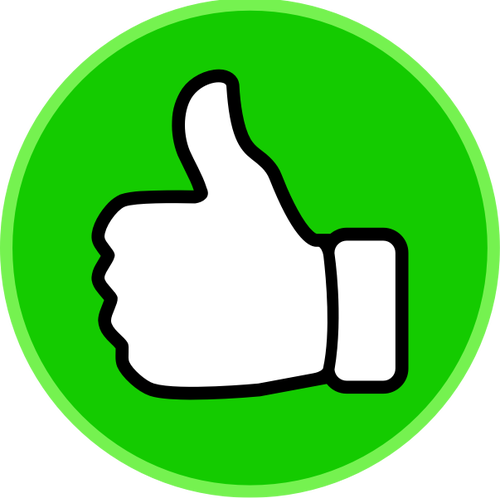 Missouri SDS Support Group
8
[Speaker Notes: am]
Up and Running - Utilize the funding
DCI - Portal and App for phone.
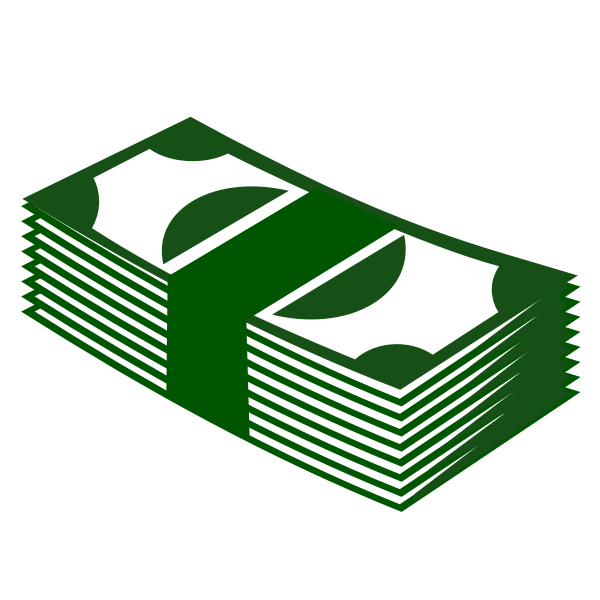 Clock in/out - add notes for shift.  Employer PIN/Picture for all punches.
Complete Acumen Signup
PCA
Review actual spend vs. bgt (monthly)
Schedule Service with Employee
Review and approve or reject entries/ notes
Employer / DR
Missouri SDS Support Group
9
Logistics -  Acumen=DCI
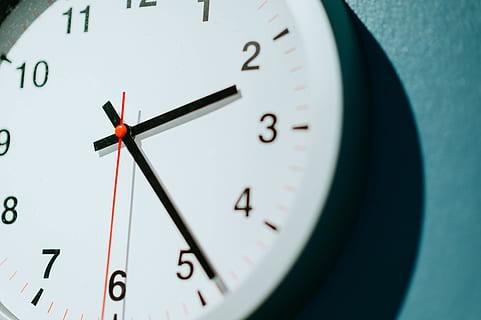 Schedule service
Ground rules
Training 
Expectations
Employee Clock-in and Clock-out:
2 options: DCI App or Phone EVV
One sentence per hour - goal based - punctuation/grammar not important - ok to use speech to text. 
Employer PIN or picture for every punch
Use DCI Web Portal to log past entries
Perform Services
Limited to 16 hours / day and 40 hours / week
Missouri SDS Support Group
10
Employer Responsibilities - weekly, monthly, annually
DR (designated representative), guardianship.
Review and approve or reject punches - biweekly payroll
Use DCI portal to review and then approve or reject time entries and notes.
Contact Employee immediately to resolve discrepancies
If rejected, Employee can use DCI Web Portal to log past entries
Monthly - system notes on goals / budget. Create external document with goal info/budget, then cut and paste.  (DCI is glitchy)
Annual - Budget analysis, renewal prior to expiration of ISP, continuing service request.
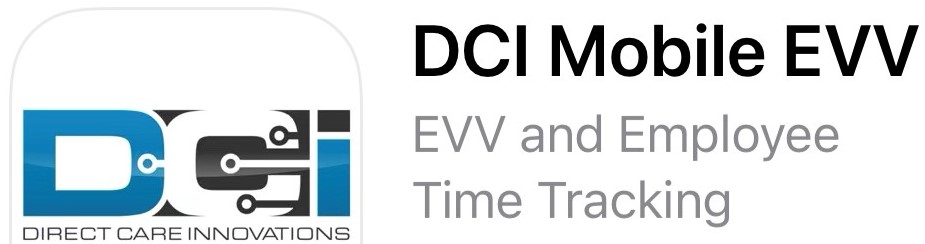 Missouri SDS Support Group
11
Acronym Index
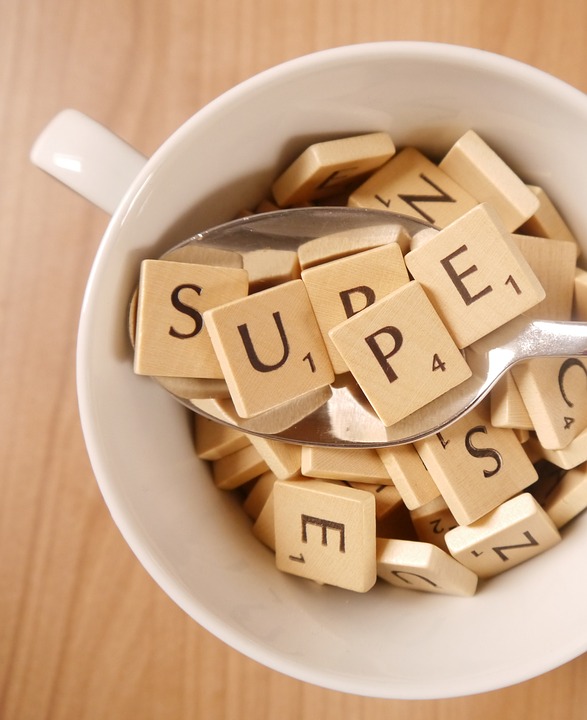 ISP - Individual Support Plan - “Adult IEP”
SDS - Self Directed Support Services
SC - Service Coordinator = DMH Case Manager
UR - Utilization Review
DR - Designated Representative
SSI - Supplemental Security Income
SSDI – Social Security Disability Insurance
DCI - Direct Care Innovation - Acumen payment platform
PA - Personal Assistant / Attendant
PCA - Personal Care Assistant (provides medical support)
CS – Community Specialist
SB – Support Broker
EVV - Electronic Visit Verification
Missouri SDS Support Group
12
Guiding Principles / Collective Wisdom
Employee / Employer Ideas:
Start with relatives and existing care providers
Alternative sources: college job boards, Ed and related departments, Paras, teachers, therapists, faith community, don’t forget retiring or retired
Set expectations up-front: hours, types of activities, ISP goal alignment
Establish ground rules: no sleeping, practice safe cell, safety first, etc.
This process will:
Require good organizational skills and follow-up determination.
Span several months.
Require patience and perseverance
Plan and allow for ample lead time, especially for steps that:
Require external involvement (i.e. most steps)
Iteration and careful thought (e.g. envisioning the 5 year plan)
But always remember:
It’s worth it in the long run.
You are in control.
We’re here to support you with diversity of age and disability - reach out to us as needed.
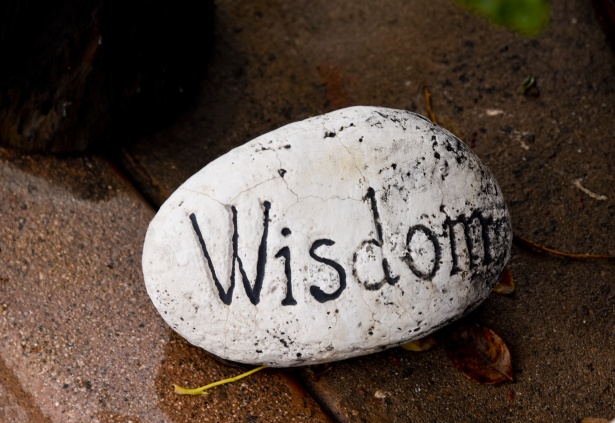 Missouri SDS Support Group
13
Who is MO SDS (Missouri Self Directed Supports) Family Support Group?

Mission: MO SDS is a supportive network that assists individuals and families to be effective advocates and employers utilizing the SDS program.
Goal – The SDS group provides a support network for families who are responsible for individualized personal care assistance to people with intellectual and developmental disabilities. This occurs in their homes and in the community utilizing Self-Directed Support services and other DMH/DHSS agency programs.
www.MOSDS.org 

Presentation today, June 28, 2023 by Georgia Mueller visioneer.georgia@gmail.com
14